IN-EULALIA

Transversal activities: EVALUATION
UNIBO TEAM
Dipartimento di Filologia Classica e Italianistica FICLIT
Evaluation
[Speaker Notes: Dear all, good morning.
I am very happy to see you again and to meet our new project members
In this brief presentation, I will address the topic of evaluation.

The presentation is divided into two parts: in the first part, which is theoretical, we will address the topic of evaluation and quality assurance; in the second part, we will present you with the kickoff meeting evaluation questionnaire to fill out.]
Evaluation and Quality Assurance
[Speaker Notes: The question must first be asked as to why evaluation is necessary.
As you are aware, evaluation is a crucial process that serves to verify whether the project objectives have been achieved.
Furthermore, it ensures that the deliverables correspond to the quality standards established at the outset.
IN-Eulalia's evaluation process will focus on both the processes (the project itself) and the products, which are those illustrated in the Work Packages presentations seen yesterday.]
Evaluation - What
[Speaker Notes: Consequently, the project will afford numerous occasions for monitoring and evaluation, in accordance with the EULALIA project. The diverse activities encompassed by the various work packages will be subjected to evaluation. These include, for instance, cooperative learning, experiments conducted at educational institutions, experimentation for pupils with special needs, and dissemination activities.]
Evaluation - QAT
[Speaker Notes: Second question: who is in charge of the evaluation?
The Quality Assurance Team (QAT) coordinator will be a member of the University of Bologna, who will prepare the Quality and Evaluation Plan (QuEP).The principal responsibilities of the QAT are as follows:
To finalise the QuEP and present it at project meetings. 
Undertake periodic quality audits and present a report on quality and evaluation aspects, comprising three reports (progress, mid-term and final) to be submitted to the CU (coordinating unit).
Dealing with cooperation in risk management.

Additionally, an internal evaluation of project management (PM) and partner satisfaction is planned. This will be conducted through questionnaires distributed at each meeting.]
Evaluation - QAT
[Speaker Notes: What is the Quality and Evaluation Plan about?
First, to finalise the QuEP and present it at project meetings.
Then, to carry out periodic quality audits and report on quality and evaluation aspects, preparing 3 quality reports (progress, mid-term and final) to be presented to the CU (coordinating unit).
Another task is cooperation in risk management. The QAT is at the heart of IN-EULALIA's quality assurance mechanism and evaluation strategy, which consists of describing the progress of the project and assessing the results achieved, comparing them with the objectives and in accordance with the indicators defined for each WP. It also includes an internal evaluation of project management (PM) and partner satisfaction, measured through questionnaires at each meeting.]
Evaluation - QuEP
[Speaker Notes: The Quality and Evaluation Plan has been developed with the following objectives:
To establish procedures, objects, criteria, means and tools for monitoring and evaluating the project processes.
To establish procedures, objects, criteria, means and tools for monitoring and evaluating the project products.
To define deadlines for QAT and evaluation activities.
To find strategies to manage risks, issues and changes.]
Evaluation - HOW
[Speaker Notes: The evaluation will be of two types: external and internal.
As far as the external one is concerned, for each activity, we will be able to evaluate both quantitatively, based on the data we will collect, but also qualitatively, i.e. by administering simple questionnaires to the participants. 
We will then draw the sums based on the indicators we have indicated in the application.

In regard to the internal evaluation, questionnaires will be administered during the meetings.
It should be noted that a positive evaluation is defined as a rating of at least 75% for the majority of the criteria.]
Examples of quantitative indicators / 1
[Speaker Notes: I will now show you some examples of indicators that we have indicated in the application. 
These are some of the quantitative indicators, which can be applied to each Work Package: 
Number of Latin courses of partners integrating the IN-EULALIA products into their teaching practice
Total number of participants (students and teachers from schools and universities) involved in the IN-EULALIA activities
Total number of participants (decision makers, students, teachers both HE and School) involved in presentations and dissemination events where IN-EULALIA products are presented
Number of schools involved in the IN-EULALIA activities
Number of students (from universities and schools) who have passed the certification tests based on the IN-EULALIA lexicon
Number of students (university and school) who pass certification tests, at an intermediate level, using the Lexicon exercises]
Examples of quantitative indicators / 2
[Speaker Notes: Number of Latin courses of partners integrating the IN-EULALIA products into their teaching practice
Total number of participants (students and teachers from schools and universities) involved in the IN-EULALIA activities
Total number of participants (decision makers, students, teachers both HE and School) involved in presentations and dissemination events where IN-EULALIA products are presented
Number of schools involved in the IN-EULALIA activities
Number of students (from universities and schools) who have passed the certification tests based on the IN-EULALIA lexicon
Number of students (university and school) who pass certification tests, at an intermediate level, using the Lexicon exercises]
Examples of qualitative indicators
[Speaker Notes: Here are some of the qualitative indicators extracted from the questionnaires given to the participants of the different In-Eulalia activities: 
evaluation of IN-EULALIA learning tools by school/HE students involved in presentations of IN-E learning tools
evaluation of IN-E learning tools by school and HE students involved in implementation activities 
evaluation of the multilingual lexicon by the LTT participants 
evaluation of the cooperative learning experience by the teachers of the participating schools
evaluation of IN-EULALIA learning tools by non-native speaking students and/or special needs students 
feedback from social media
feedback received through inclusive teaching experts on IN-EULALIA learning tools]
Evaluation of the kickoff meeting survey
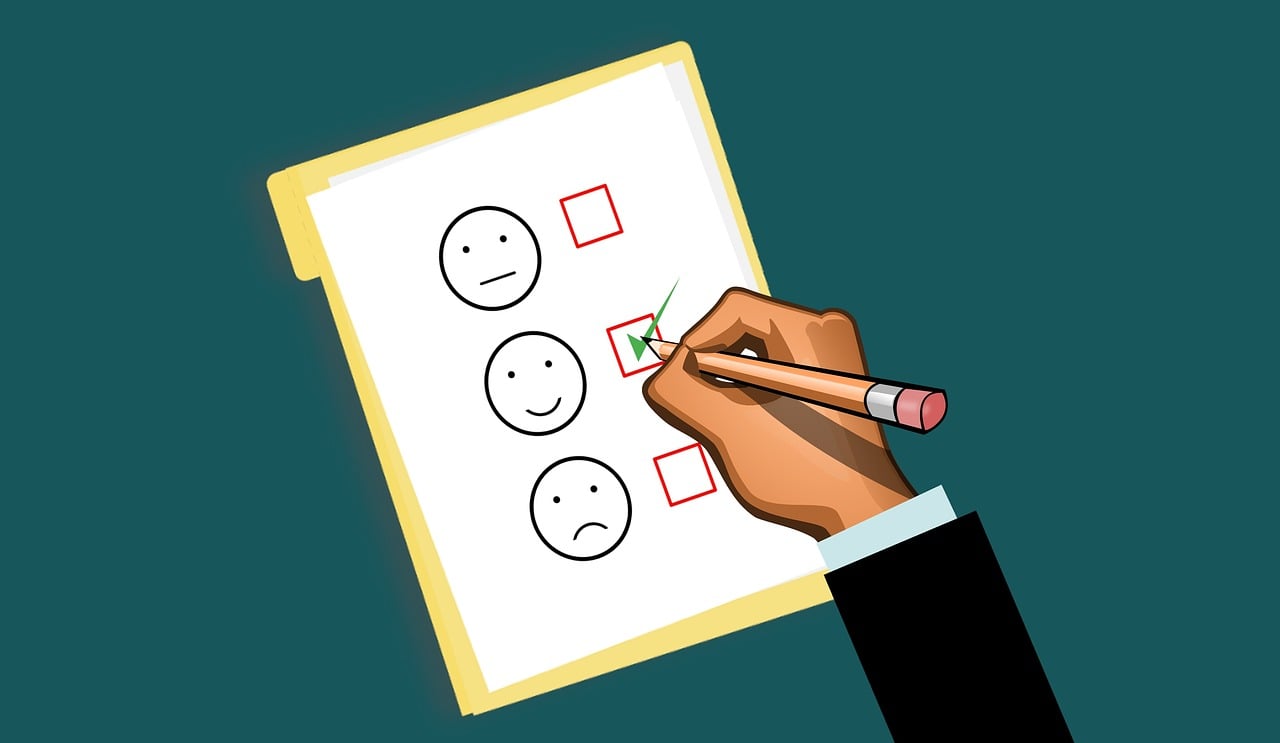 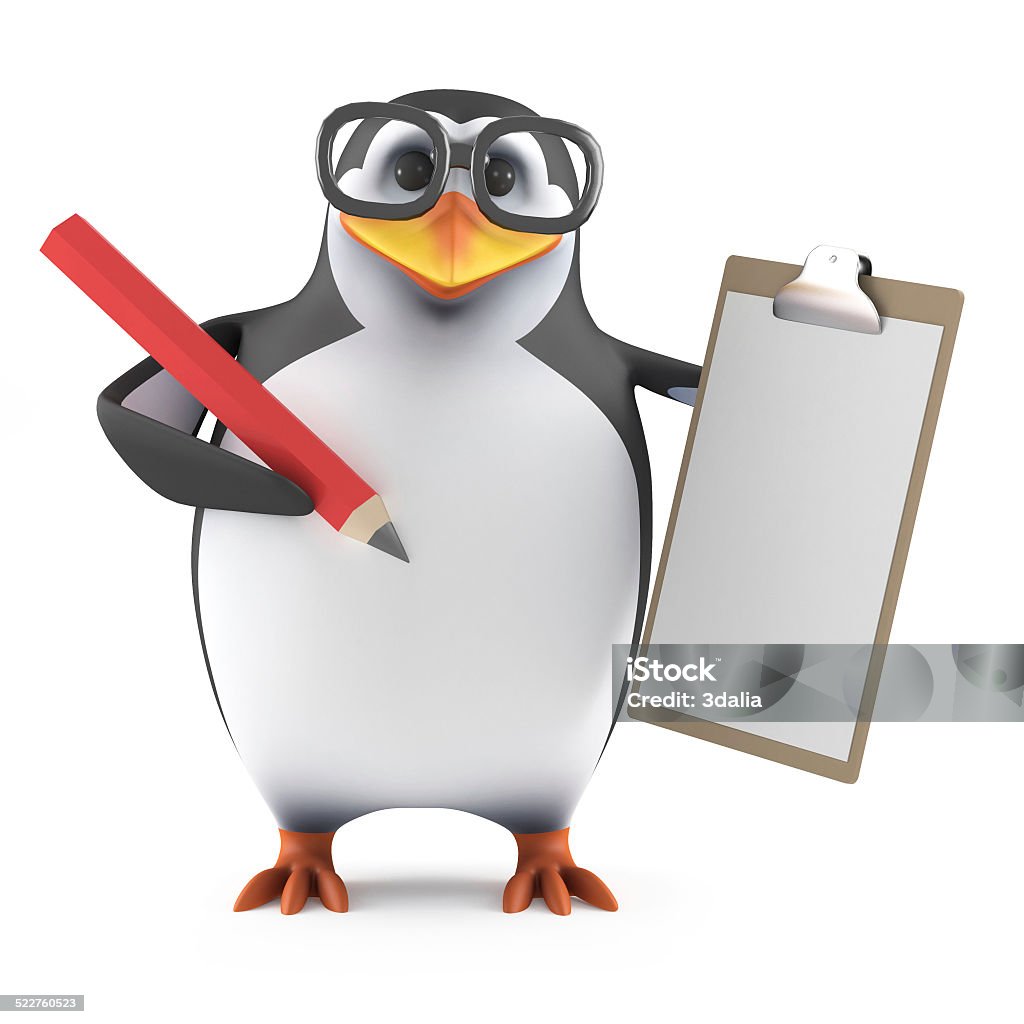 [Speaker Notes: Well, now we can move on to the practical part: Having provided an overview of questionnaires and evaluation, it is now your turn to complete one. 
Please note that the picture is only meant to illustrate the activity, but if you would like to show enthusiasm in your answers, we would be delighted. 
Thank you very much for your attention]
Bologna team
FICLIT – Dipartimento di Filologia classica e italianistica
lucia.pasetti@unibo.it
elisa.dalchiele3@unibo.it
chiara.gianollo@unibo.it
francesca.magrefi@unibo.it
stefania.pollastri3@unibo.it 
tommaso.ricchieri@unibo.it